Union Manpower Services
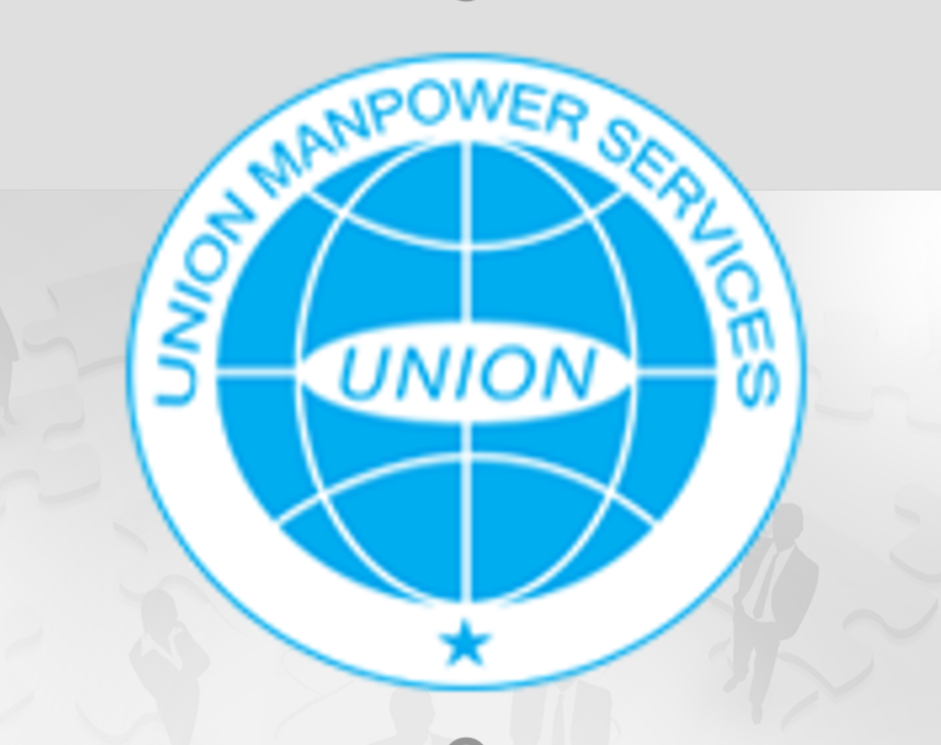 Company’s Overview
Union Manpower Services is -–
- In the business successfully for around 20 years
- Operating offices in 10 cities covering entire Pakistan
- Associated with National Training Bureau across Pakistan
- A highly preferred recruiter with Pakistan’s largest job portals     www.rozee.pk, www.bayrozgar.com and Express Group
- Registered with Ministry of Labor and Saudi Consulate
- ISO 9001-2008 certified for Quality Management System
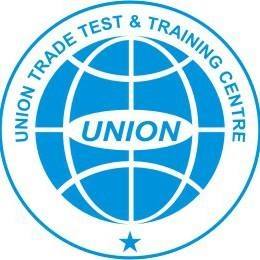 Union Trade Test & Training Centre (UTTC)
UTTC is among the largest chain of MEP, Civil, Electro-Mechanical and Facility Management Test and Training centre in 9 notable cities of Pakistan. Also working in association with National Training Bureau.
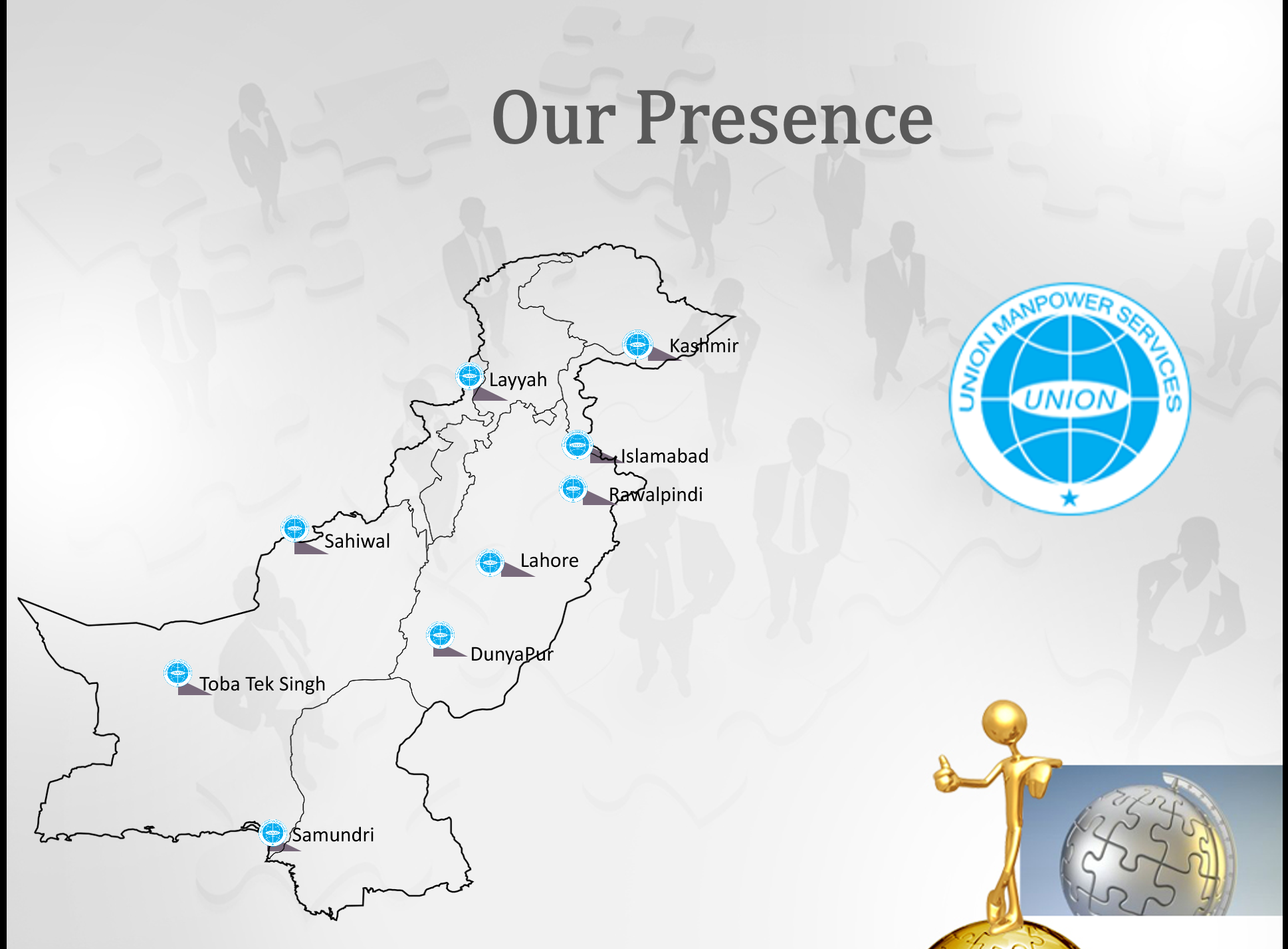 Our Presence
1. Rawalpindi                           2. Islamabad
            3. Lahore                                   4. Karachi
            5. Kashmir                                 6. Sahiwal
           7. Samundri                               8. Layyah
           9. Toba Tek Singh                      10. Dunyapur
We have Dropbox
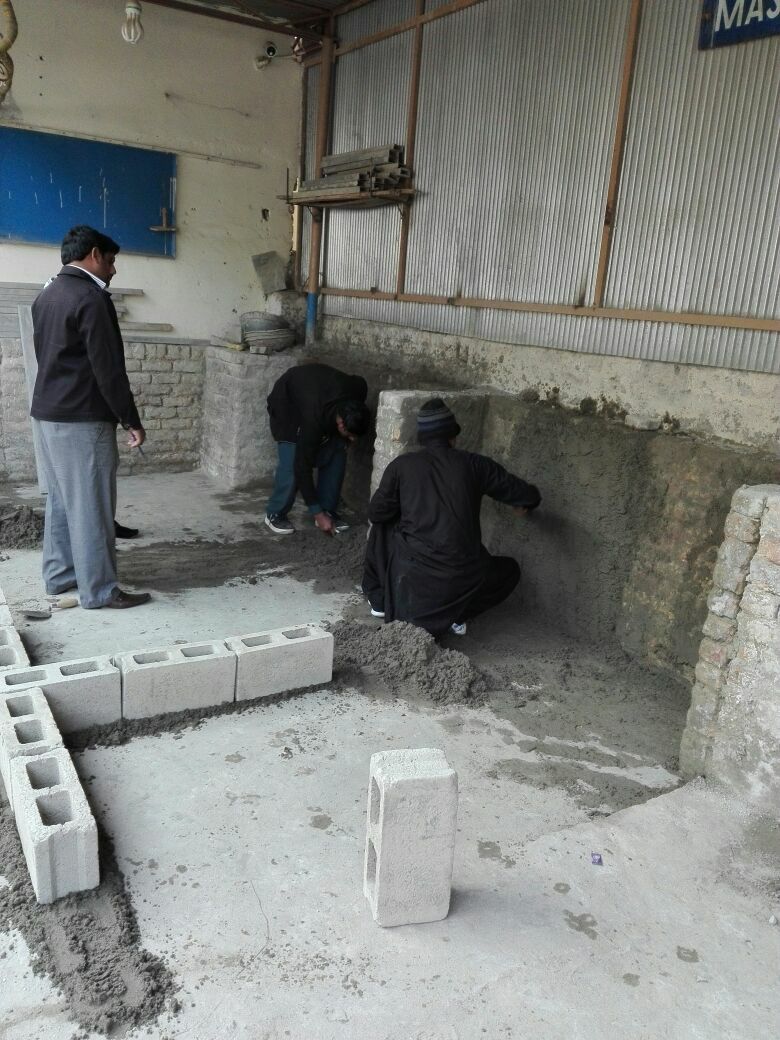 Thank You!